SAIs making a difference by Auditing SDGs
Key Messages
3
Agenda 2030 & ISSAI 12
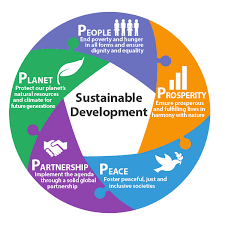 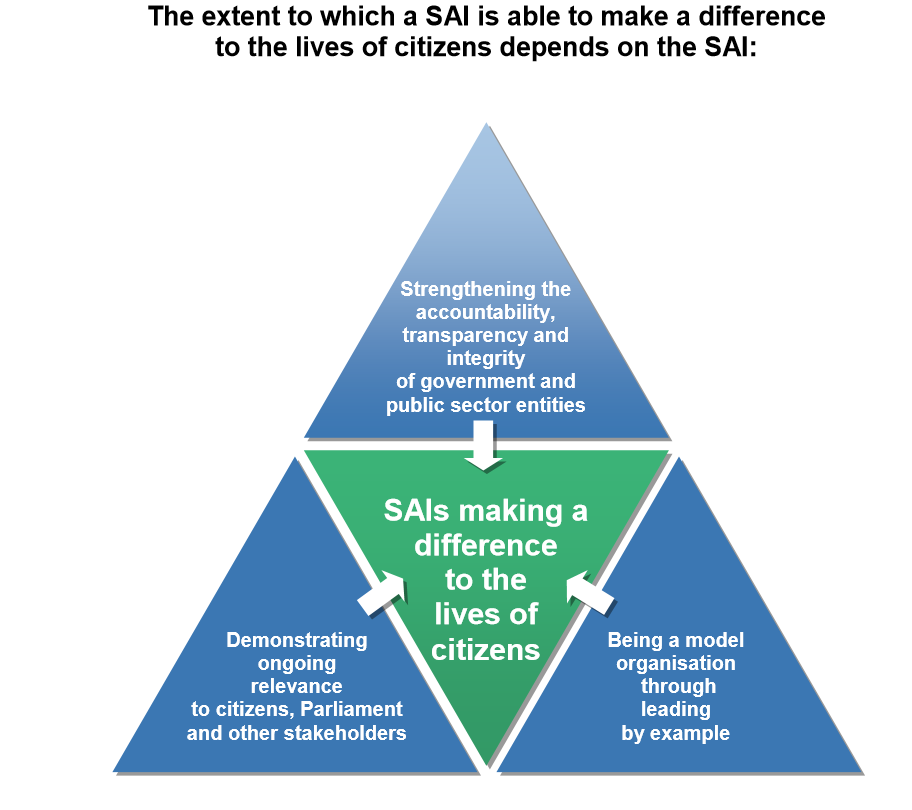 All United Nations Members States jointly committed to The Sustainable Development Goals (SDGs) in September 2015.
4
Key Principles of Agenda 2030
5
Key Principles of Agenda 2030
6
SDGs & INTOSAI
INTOSAI SP 2017-2022 

Cross-cutting Priority 2  

Contributing to the follow-up and review of the SDGs within the context of each nation’s specific sustainable development efforts and SAIs’ individual mandates.
7
AUDITING SDGs PROGRAMME
8
Guidance on Performance Audit of Preparedness for Implementation of SDGs
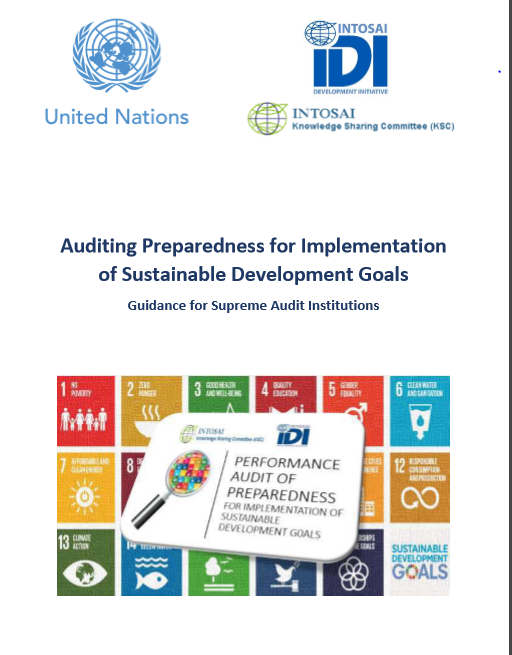 To be finalised in 2018 based on IDI’s protocol for GPGs and experience from learning programmes.
Current version available on IDI website
IDI to publicly expose version 0
9
Advocacy & Awareness Raising
UN-IDI Meetings for SAI Leadership and Stakeholders 2017, 2018, 2019
Regional workshops of SAI Leadership and Stakeholders – CREFIAF ( 7-9 Feb 2018), ARABOSAI (2019)
IDI presentations at different forums
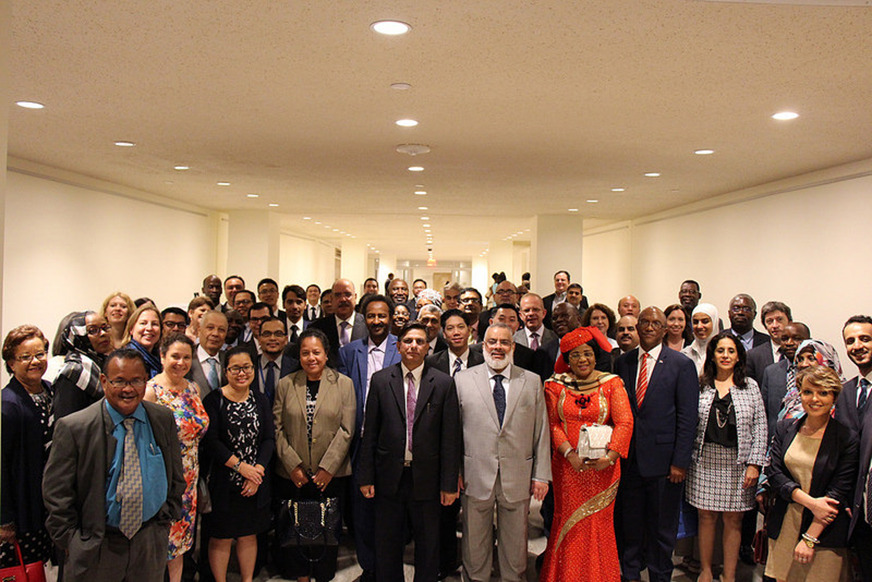 10
73 SAIs and 1 sub national office in English speaking regions, CREFIAF & OLACEFS
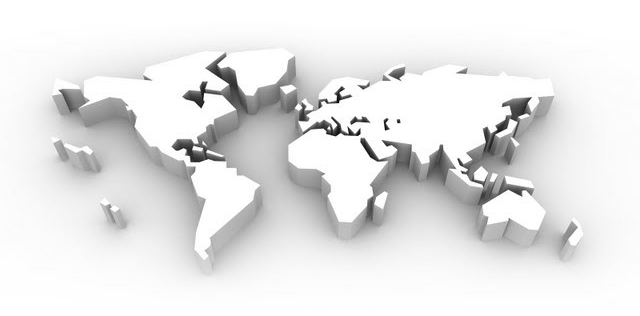 ASOSAI : 15 SAIs
EUROSAI:  3 SAIs
ARABOSAI (*)
CAROSAI: 2 SAIs
CREFIAF 16 SAIs
OLACEFS: 15 SAIs + SAI Spain
 Auditing Prep for implementation of SDG 5
PASAI : 13 SAIs
AFROSAI-E:  8 SAIs
11
(*) Programme to be rolled out in ARABOSAI in 2019
What is different in Auditing SDGs ?
12
13
Auditing Preparedness ‘entire agenda’
Whole of Government, Inclusiveness,
 Multi-stakeholder engagement
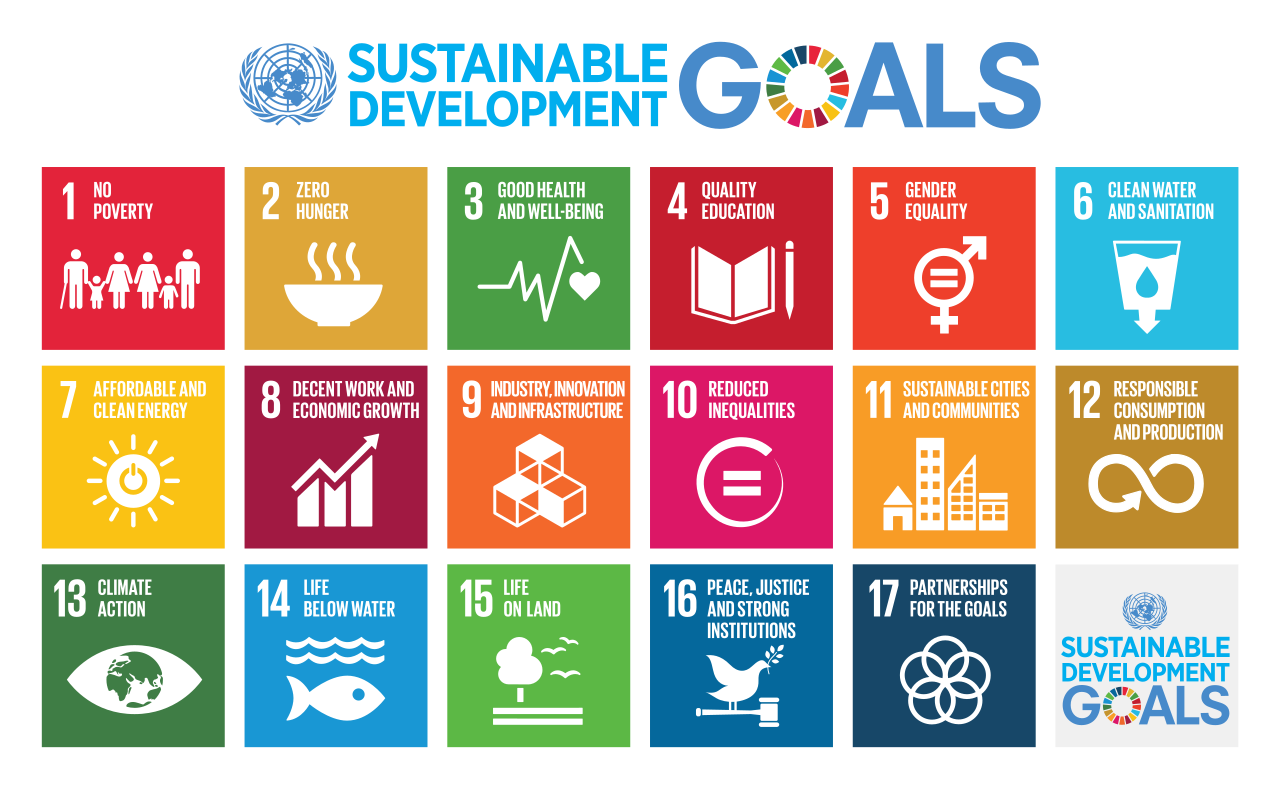 14
Performance Audit of Preparedness for Implementation of SDGs
Audit Objective 1 – To what extent has the government adapted the 2030 agenda into its national context?
Audit Objective 2 – Has the government identified and secured resources and capacities (means of implementation) needed to implement the 2030 Agenda?
Audit Objective 3 – Has the Government established a mechanism to monitor, follow-up, review and report on the progress towards the implementation of the 2030 Agenda?
Cooperative Audit support model
Middle level management involved in the audit process
SAIs contribute to value & benefits through independent  oversight and constructive recommendations

SAIs have a voice in the SDG implementation in their countries and are not left behind

SAIs develop capacity to conduct PAs on SDGs
Onsite/online support during audit
16
[Speaker Notes: Audit Report Review Meeting postpo]
Lessons Learned and Compendium of Audit Findings
To be developed in a phased approach due to different pace in audit processes 
Based on a common reporting framework
Try to include as many published SAI audits as possible
To be published in time for HLPF 2019
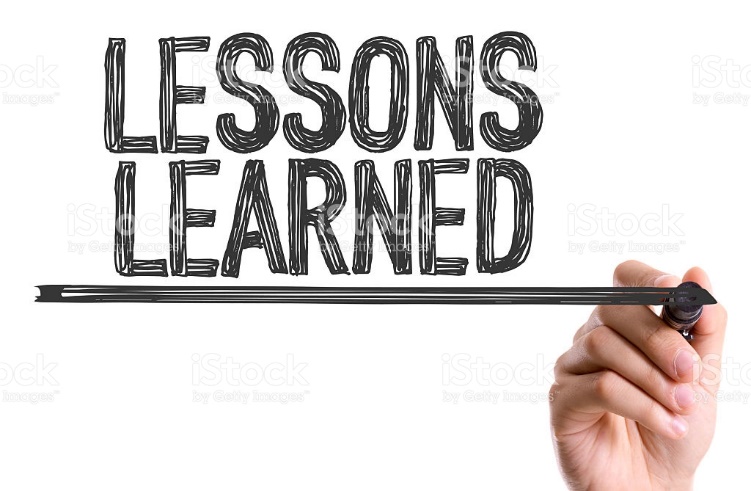 17
Massive Open Online Course – Leave no one behind
To leave no one behind in auditing SDGs
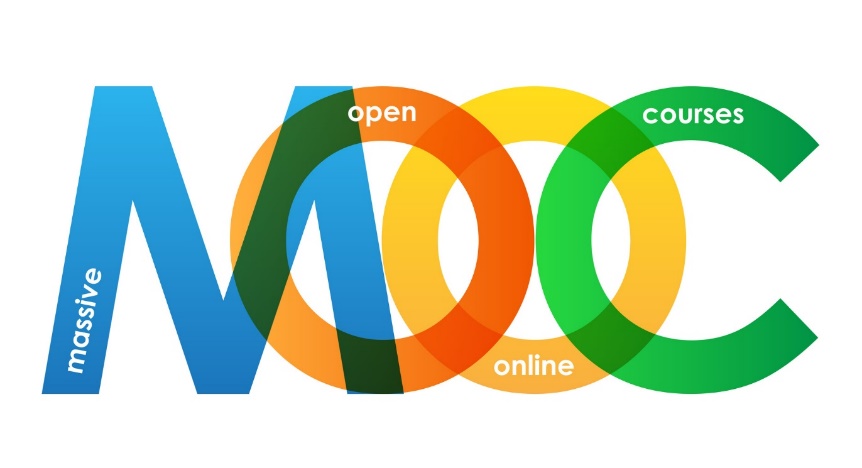 [Speaker Notes: IDI will start developing SDG MOOC in 2019, instead of 2018.]
Key Messages
19
As we embark on this great collective journey, we pledge that no one will be left behind. Recognizing that the dignity of the human person is fundamental, we wish to see the Goals and targets met for all nations and peoples and for all segments of society. And we will endeavour to reach the furthest behind first.
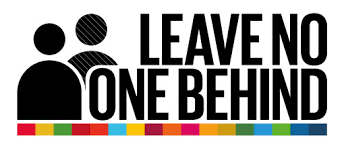 20
Strategic Process
SAI
Government
21
SAI Capacity
SAI Organisation Systems + Professional Staff Capacity
SAI Institutional Capacity
SAI Contribution to Impact
Cross-cutting Priorities
SAI Outcomes
SAI Outputs
SAI culture + leadership; inclusiveness + gender
Well-Governed SAIs Work Stream
Public confidence in the SAI
B
accountability reporting
Internal governance and ethics  +
Independent SAIs Work Stream
A
Audit reports scrutinized & recommendations implemented
Independence + legal framework
SAI core services planned and delivered ensuring relevance of subject matter and approach
C
Professional & Relevant SAIs Work Streams
ISSAI compliant FA practice +                  audit results
Public confidence in government financial systems
ISSAI compliant PA practice +                  audit results
SAIs making a difference in the quality of public sector governance and service delivery for the value and benefit of citizens
ISSAI compliant CA practice +                  audit results
National progress towards implementation of Agenda 2030 and the SDGs
SAI Strategic Management Framework
Judgement process                     +             results
Other core services                     +             results
D
E
Improved compliance with laws and regulations
Corporate services
HRM + Professional staff development
Well-Governed SAIs Work Stream₁
Professional SAIs Work Streams₂
Stakeholder engagement in public budgets & accountability
F
Communication and Stakeholder management, including coordination of support
Effective, transparent and inclusive national institutions
Cross-cutting Priorities
+      results
Well-Governed SAIs Work Stream₃
Country governance, political, social, cultural and public financial management environment
1. Workstream includes support to strategic & operational planning in relation to core corporate services.            2. Workstream includes support to professional auditor development.
3. Workstream includes support to stakeholder analysis as part of strategic planning, and support to developing communication strategies.
Future Plans
23